Institute for Cyber Security
On Data Provenance in Group-centric Secure Collaboration
Oct. 17, 2011
CollaborateCom

Jaehong Park, Dang Nguyen and Ravi Sandhu
Institute for Cyber Security
University of Texas at San Antonio
1
Group-centric Collaboration
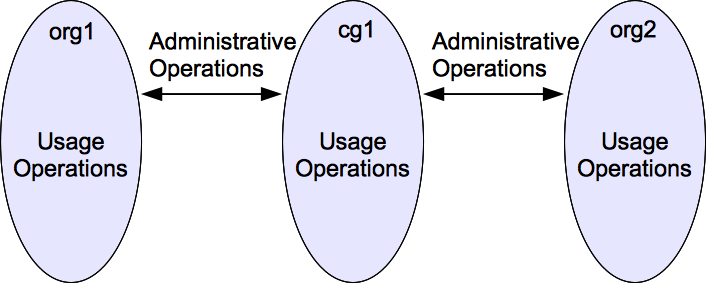 2
Group Collaboration Operations
Administrative operations
Establish/disband groups, join/leave/substitute users, add/remove object versions to/from a group, import/merge object versions from a group to an org
Usage operations
Read/update/create object versions
3
Towards Assured Data Provenance
Data Provenance Security & Trustworthiness
e.g. Provenance Access/Usage Control
Some Assurance
Provenance Data
Data Provenance Model/System
GC Provenance
Operations for Provenance
Some Utilities
Target Domain
Group Collaboration
4
Data Provenance
Utilities of data provenance
Pedigree, Usage tracking, Versioning capability
Trustworthiness, Accountability, Compliance


Depend on the kinds of provenance data that are captured
5
Capturing Provenance Data
Capturing a complete provenance data for all operations is neither feasible nor necessary
Some can be captured only by user’s manual declaration (i.e., user intention) while user’s memory is limited and cannot identify all the source information (i.e., citations in scientific research article).
Not all operation information provide additional provenance utilities
For proper discussion, we need a specific application domain where a set of operations can be specified and expressed
6
Data Provenance Requirements
Identifying operations for provenance data
Capturing operations as provenance data in a provenance model
Provenance data expression
Provenance data querying
Provenance data analysis

Data Provenance Assurance
Access/usage Control, trustworthiness, integrity, accountability, etc.
OPM
RDF
SPARQL w/ GLEEN
7
Data Object Versioning
One object can have multiple versions
Each version can have a multiple identical copies
The versions of an object form a rooted tree structure, relating a parent version to its immediate children versions
Each copy is considered as a separate object.
8
Open Provenance Model (OPM) Notations
3 Nodes
Artifact (ellipse)
Process (Rectangle)
Agent (Octagon)

5 Causality dependency edges (not dataflow)
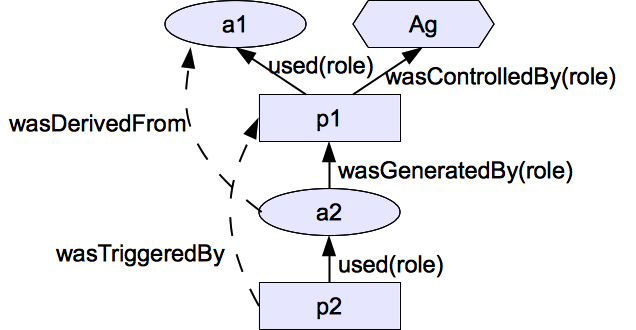 9
OPM includes…
A unique identifier for each node
To distinguish nodes of the same type
Accounts
Multiple abstracted views of provenance graph by utilizing indirect (dashed) edges
OPM Profile
Includes domain specific subtypes of edges that are defined for additional semantics
Includes role-specific (solid) edges
10
Establish/Disband operations
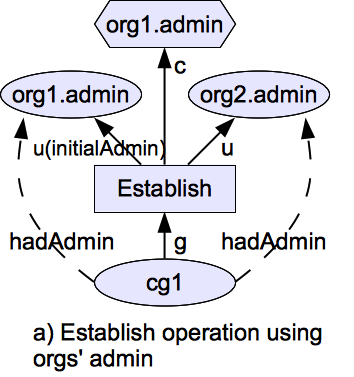 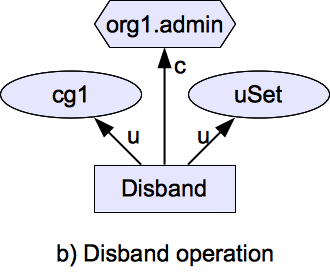 11
Join/Leave Operations
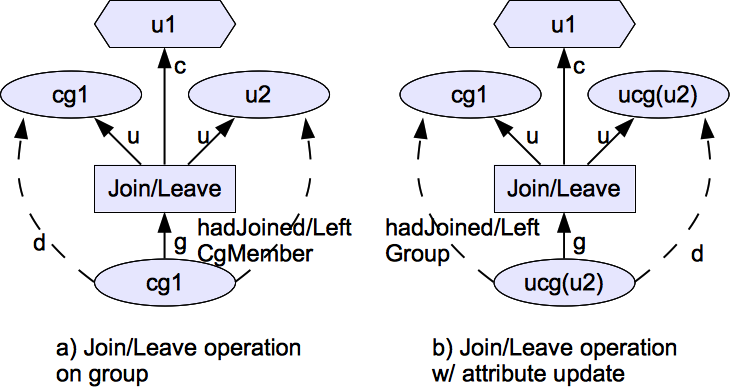 12
Add/Remove Operations
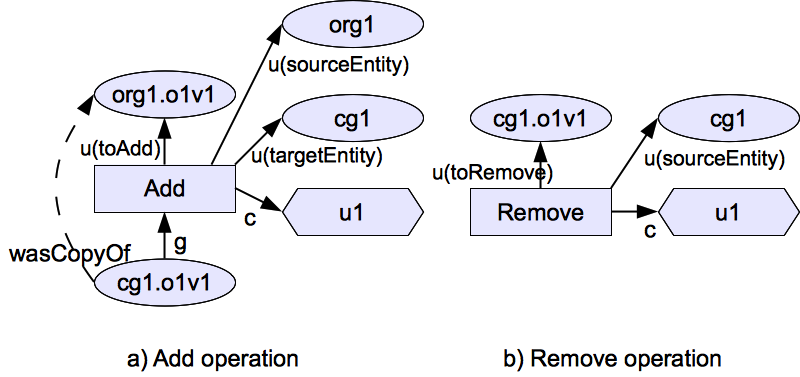 13
Substitute/Import Operations
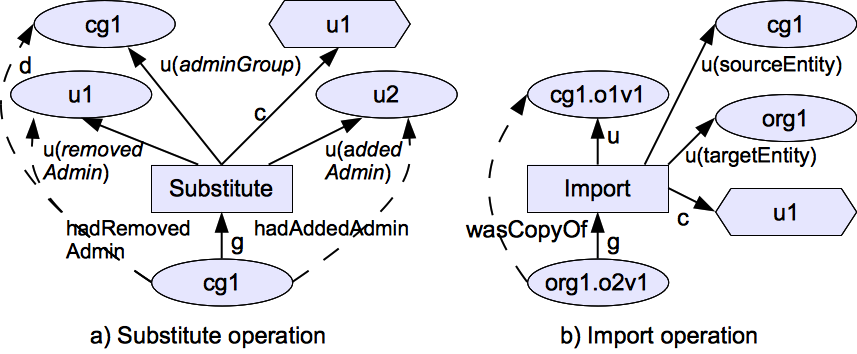 14
Merge Operation
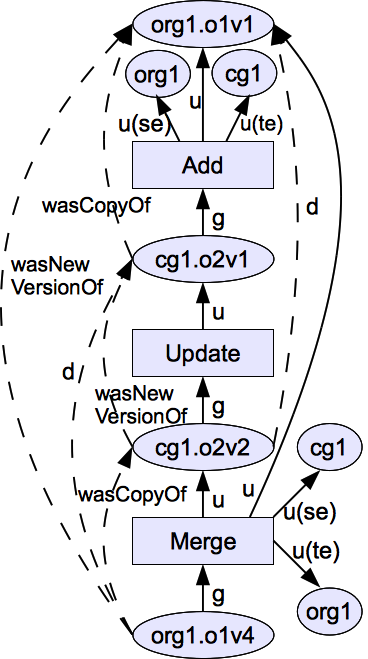 Similar to “import”
A version is copied from cg to org
Different from “import”
The initial version of the merged version in cg was added from the org while the initial version of imported version is newly created in cg
The merged version becomes a new version of the original version in org
15
Read/Update/Create Operations
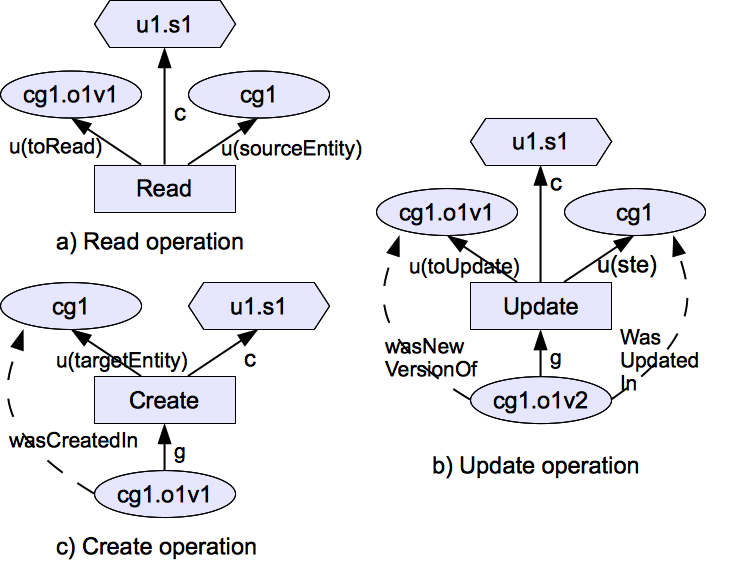 16
OPM in RDF Expression
Using RDF (Resource Description Framework) data representation to express provenance data
RDF supports a directed graph

<opm:process><opm:used><opm:artifact>
<opm:artifact><opm:wasGeneratedBy><opm:process>
<opm:process><opm:wasControlledBy><opm:agent>
<opm:process><opm:wasTriggeredBy><opm:process>
<opm:artifact><opm:wasDerivedFrom><opm:artifact>
17
OPM Profile for Group Collaboration Operations (subtypes of “wasDerivedFrom”)
<gcp:artifact><gcp:wasCopyOf><gcp:artifact>
<gcp:artifact><gcp:wasNewVersionOf><gcp:artifact>
<gcp:artifact><gcp:HadAdmin><gcp:artifact>
<gcp:artifact><gcp:HadJoinedCgMember><gcp:artifact>
<gcp:artifact><gcp:HadLeftCgMember><gcp:artifact>
<gcp:artifact><gcp:HadRemovedAdmin><gcp:artifact>
<gcp:artifact><gcp:HadAddedAdmin><gcp:artifact>
<gcp:artifact><gcp:wasCreatedIn><gcp:artifact>
<gcp:artifact><gcp:wasUpdatedIn><gcp:artifact>
18
Roles for “Used” Edges
<gcp:process><gcp:u(sourceEntity)><gcp:artifact> 
<gcp:process><gcp:u(targetEntity)><gcp:artifact>
<gcp:process><gcp:u(adminGroup)><gcp:artifact> 
<gcp:process><gcp:u(removedAdmin)><gcp:artifact> 
<gcp:process><gcp:u(addedAdmin)><gcp:artifact>
 <gcp:process><gcp:u(initialAdmin)><gcp:artifact> 
<gcp:process><gcp:u(toJoin)><gcp:artifact>
 <gcp:process><gcp:u(toLeave)><gcp:artifact> 
<gcp:process><gcp:u(toAdd)><gcp:artifact> 
<gcp:process><gcp:u(toRemove)><gcp:artifact> 
<gcp:process><gcp:u(toImport)><gcp:artifact> 
<gcp:process><gcp:u(toMergeTo)><gcp:artifact> 
<gcp:process><gcp:u(toMergeFrom)><gcp:artifact> 
<gcp:process><gcp:u(toRead)><gcp:artifact> 
<gcp:process><gcp:u(toUpdate)><gcp:artifact>
19
Roles for “WasGeneratedBy” Edges
<gcp:artifact><gcp:g(toEstablish)><gcp:process>
<gcp:artifact><gcp:g(toJoin)><gcp:process>
<gcp:artifact><gcp:g(toLeave)><gcp:process>
<gcp:artifact><gcp:g(toAdd)><gcp:process>
<gcp:artifact><gcp:g(toSubstitute)><gcp:process> 
<gcp:artifact><gcp:g(toImport)><gcp:process>
<gcp:artifact><gcp:g(toMerge)><gcp:process>
<gcp:artifact><gcp:g(toCreate)><gcp:process>
<gcp:artifact><gcp:g(toUpdate)><gcp:process>
20
SPARQL Query Expression
Standard query language for RDF
Can query by stating a consecutive path of specific triple types of subject, predicate, and object

SELECT ?ver 
WHERE{
	gcp:cg1.o2v2  gcp:wasCopyOf  ?obj. 
	?obj  gcp:wasNewVersionOf  ?ver.}
21
GLEEN-enabled SPARQL
Gleen is a plugin for the ARQ query engine.
ARQ is a query engine for Jena, a semantic web framework for Java which supports the SPARQL RDF query language
Gleen onPath function supports regular expression-based recursive path patterns

subject gleen:OnPath (pathExpression object)
22
Provenance Data Example
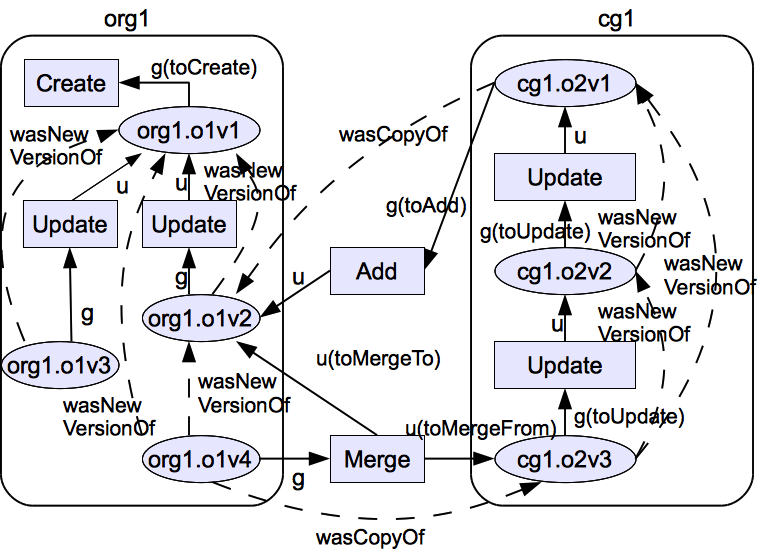 23
Sample Query 1
Identify the very initial version of cg1.o2v3 and whether it is created in the current group or added from an organization.
The query will return “cg1.o2v1” and “add”

SELECT ?obj ?proc 
WHERE{
	gcp:cg1.o2v3 gleen:OnPath( 
			”[gcp:wasNewVersionOf]∗” ?obj ).
	?obj gleen:OnPath( 
			[gcp:g(toCreate)]|[gcp:g(toAdd)] ?proc).}
24
Sample Query (cont.)
To verify users who may have influenced (update/create) an object content regardless of the fact that whether the influence is done on a version of the same object or a version of a copied object of the object.

SELECT ?agent 
WHERE{
	gcp:org1.o1v4  gleen:OnPath(
		 	”([ gcp:wasNewVersionOf ]|[gcp:wasCopyOf])∗” ?obj). 
	?obj gleen:OnPath([gcp:g(toUpdate )]|[gcp:g(toCreate)] ?proc).
	?proc gcp:wasControlledBy ?agent.}
25
Summary
Identified/captured available or necessary operations as provenance data for group collaboration environment
Expressed in RDF triples so it can be queried by utilizing a regular expression based path patterns in SPARQL query language
Showed some utilities of data provenance in a group collaboration environment
Provides an initial foundation for data provenance access control in group collaboration environment
26
Questions and Comments?
27